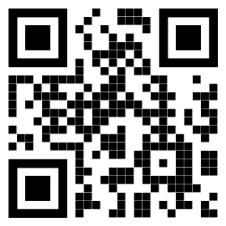 HABİBE  TAŞ 
İLKOKULU
TÜRKİYE’NİN  YERİ
Ziya  MACİT
2/F  Sınıfı
Sınıfımızın duvarında bir Türkiye haritası var. Bazı teneffüsler-de arkadaşlarımla birlikte bu haritayı inceliyoruz. Artık ülke-mizin harita üzerinde nasıl göründüğünü biliyoruz. Bazı illeri-mizin harita üzerindeki yerlerini de öğrendik. Ülkemizin başkenti Ankara’nın ve yaşadığımız il olan Kayseri’nin yerini haritada gösterebiliriz.
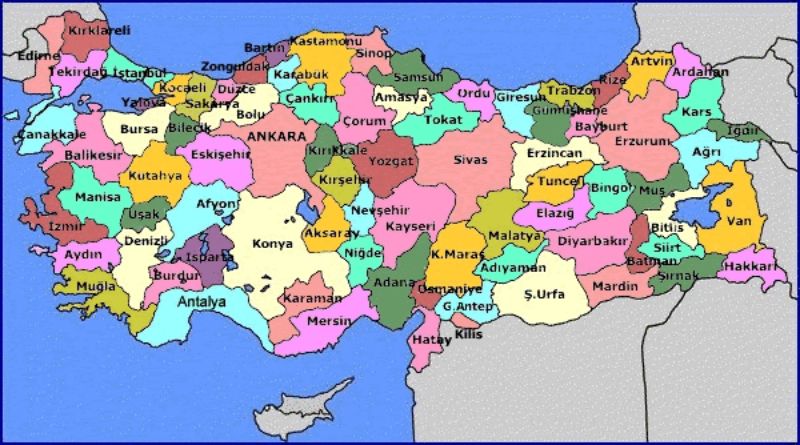 Yaşadığımız şehir olan Kayseri’yi gösterelim.
Ülkemizin başkenti olan Ankara’yı gösterelim.
Ülkemizin en kalabalık şehri  İstanbul’u gösterelim.
En çok turist gelen şehrimiz olan Antalya’yı gösterelim.
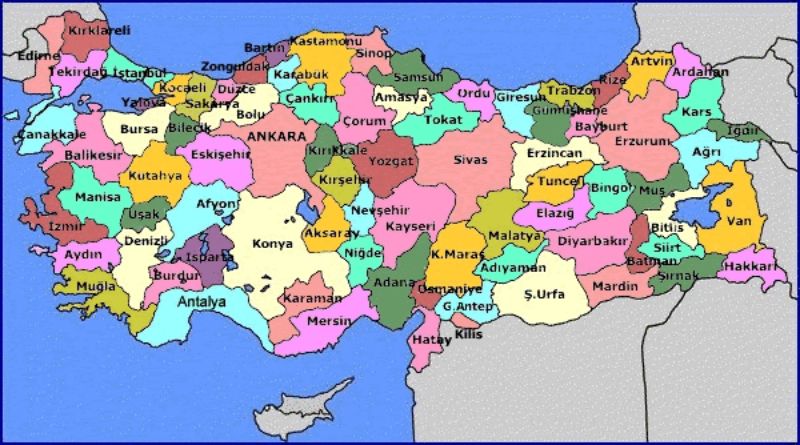 Ülkemizi  çevreleyen 3 tane deniz vardır.
1. Karadeniz
2. Ege  Denizi
3. Akdeniz
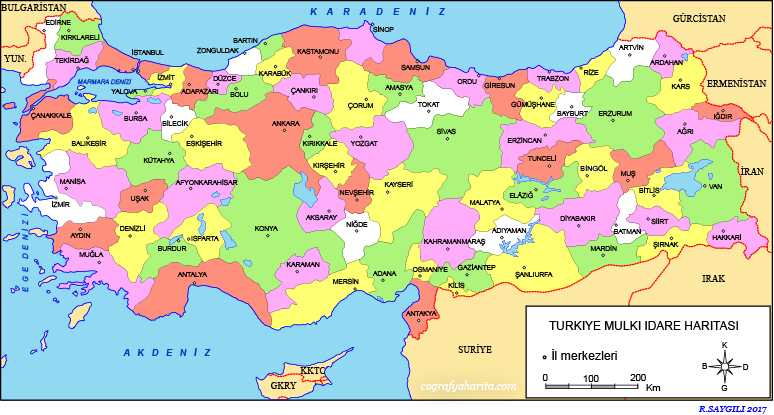 Türkiye’nin harita üzerinde nasıl durduğunu öğrendik. Yer küre modeli üzerinde ülkemizin yerini gösterebiliriz.
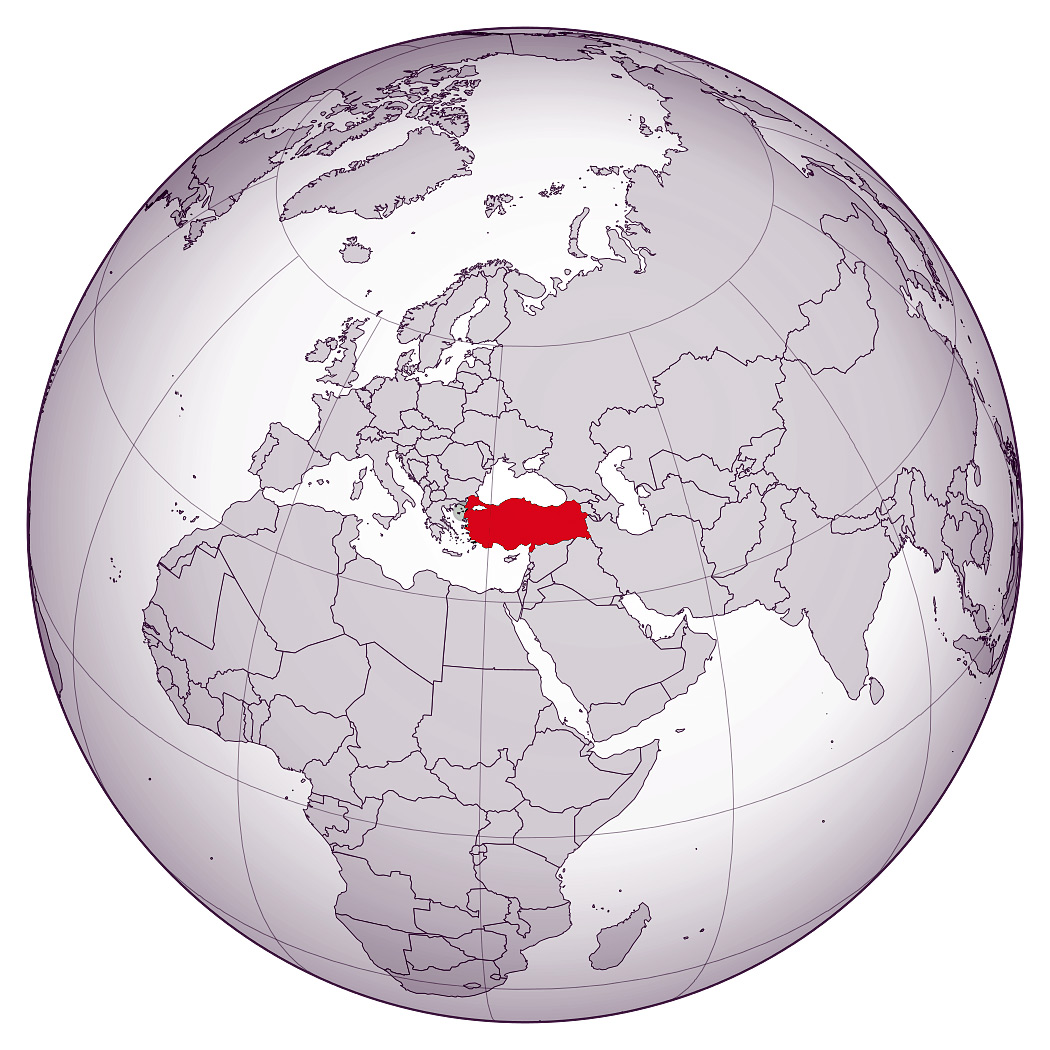 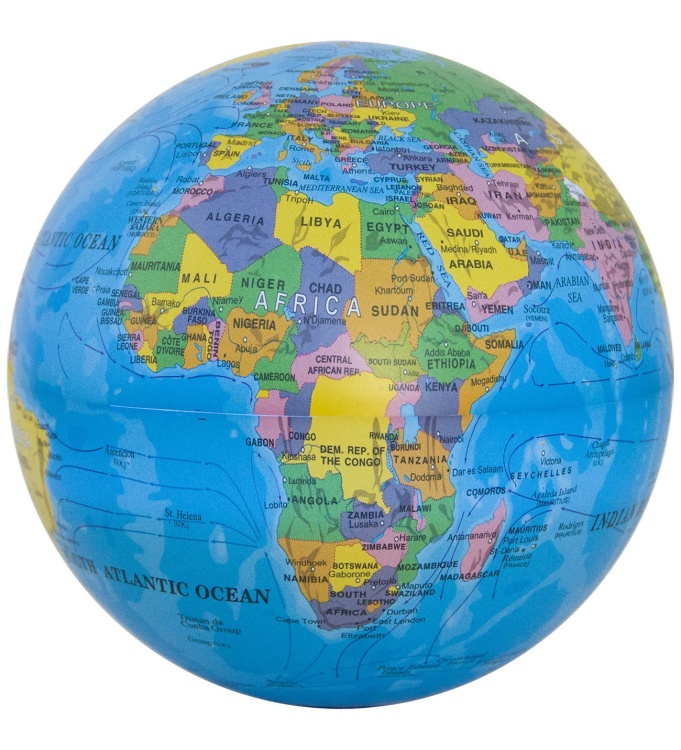 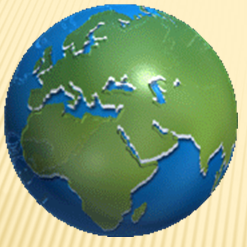 Dünya haritası üzerinde ülkemizin yerini gösterebiliriz.
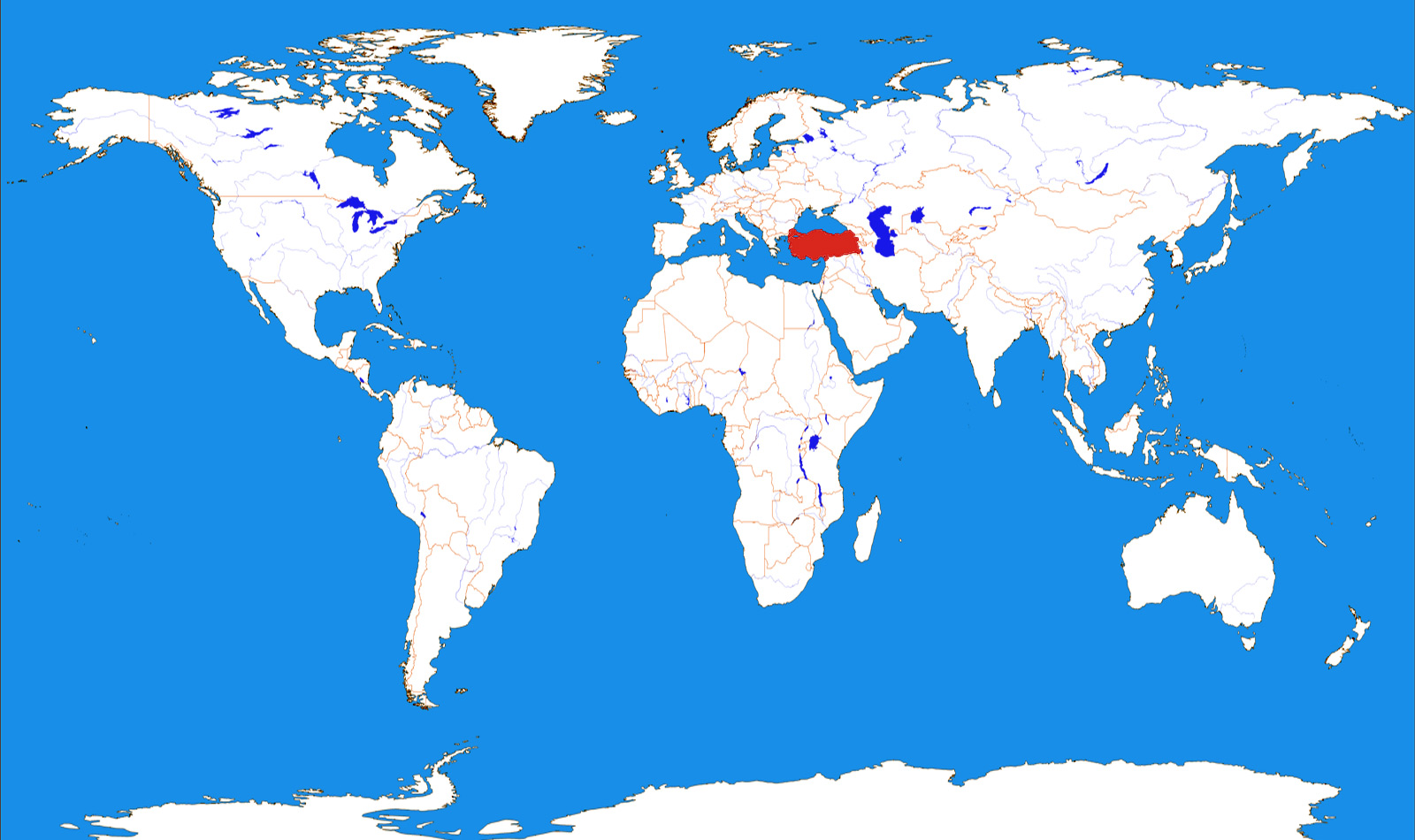 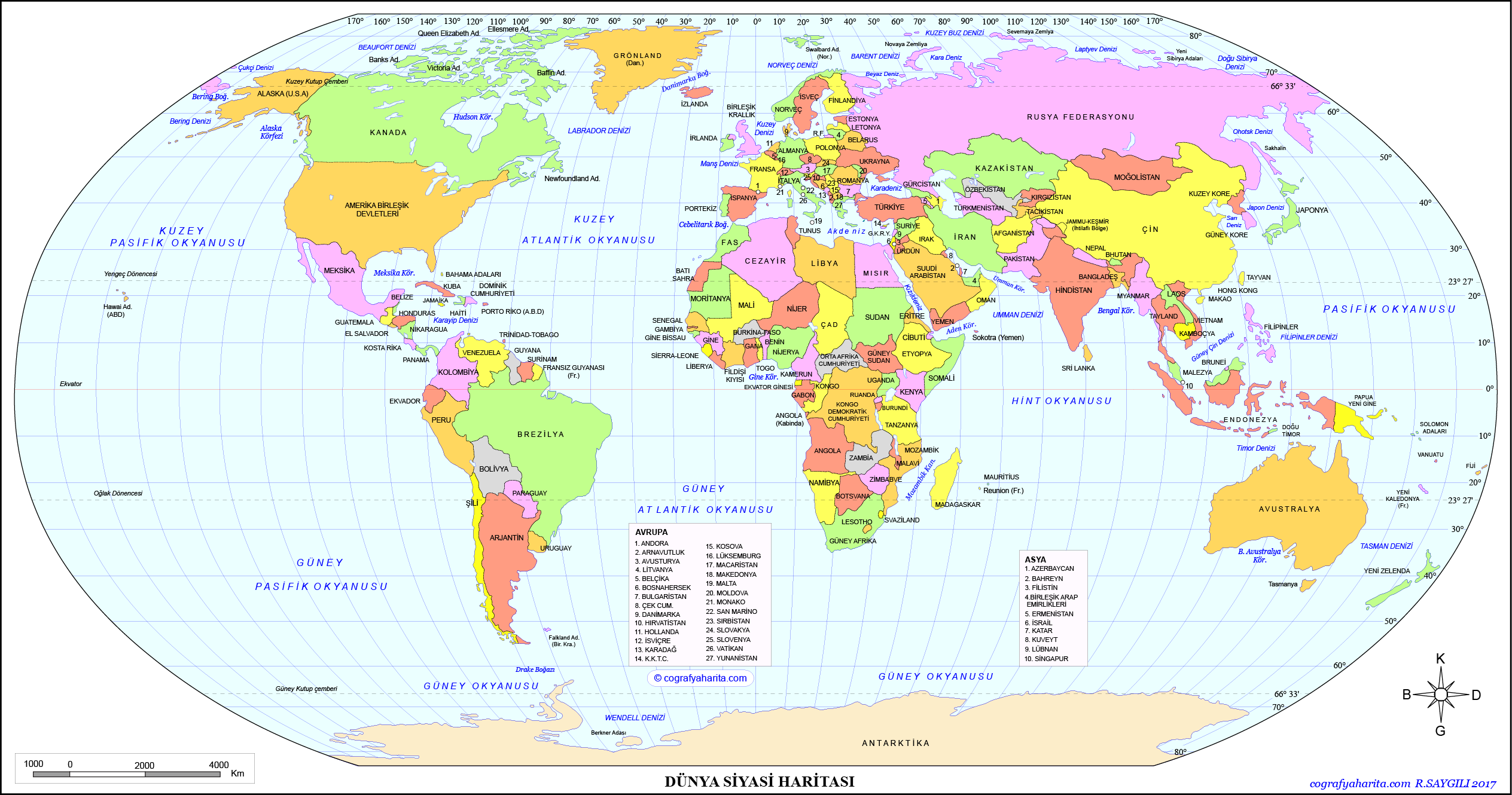 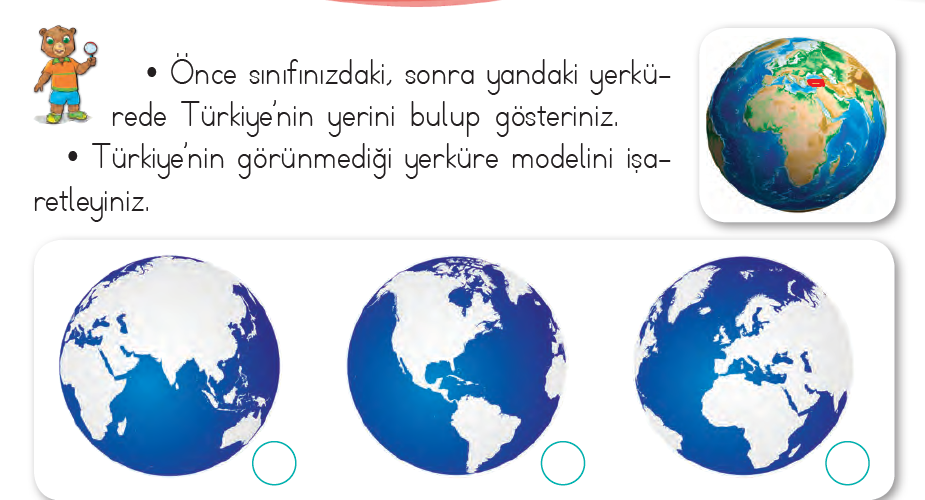 x
Yaşadığımız il Kayseri’nin yeri hangi harfle doğru gösterilmiştir?
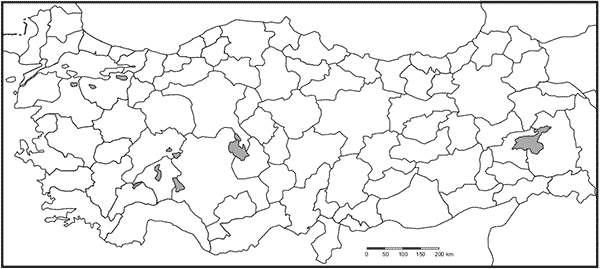 A
C
B
Ç
B
Doğru Cevap
Başkentimiz Ankara’nın yeri hangi harfle doğru gösterilmiştir?
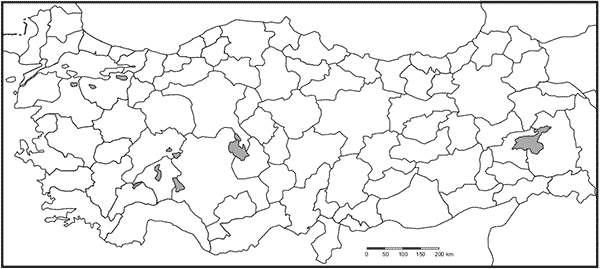 A
Ç
C
B
Doğru Cevap
Ç
En kalabalık şehrimiz İstanbul’un yeri hangi harfle doğru gösterilmiştir?
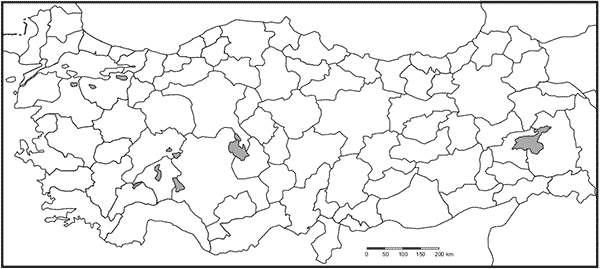 Ç
A
B
C
Doğru Cevap
A